ИТОГИ УЧЕБНОЙ РАБОТЫ 
НАЧАЛЬНОЙ ШКОЛЫ ЗА  I ЧЕТВЕРТЬ
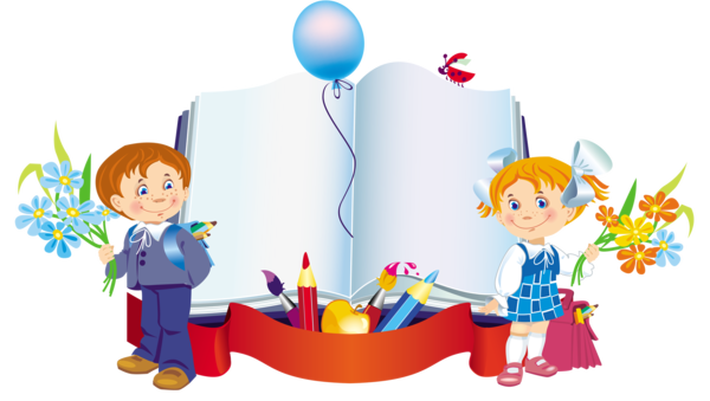 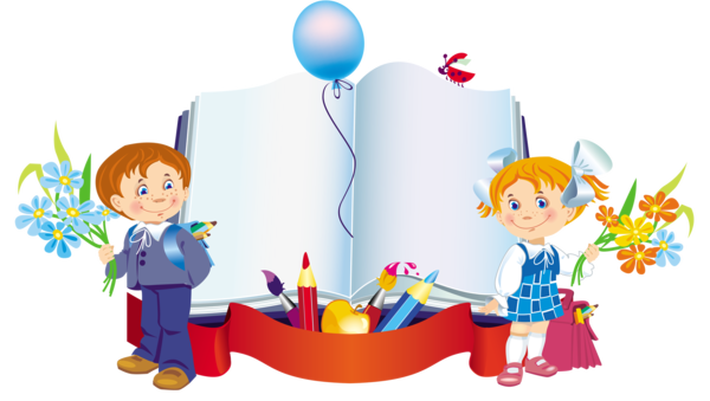 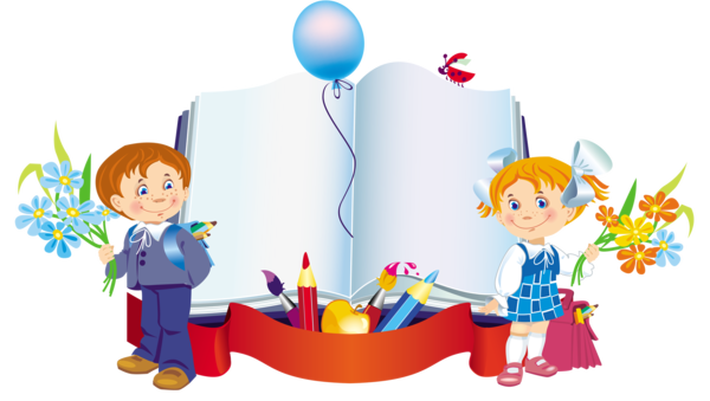 2020-2021 учебный год
Движение обучающихся  начальной школы 
в I четверти 2020-2021 уч. года
Успеваемость, качество знаний по классам
Резерв (учащиеся с одной «3») :
Неуспевающие по итогам I четверти
Сравнительный анализ учебной деятельности за 3 года
Рекомендации:

1. Развивать положительную мотивацию к обучению.
2. Использовать на уроках личностно-ориентированный подход к обучению.
3. Соблюдать дифференцированный подход при планировании домашних заданий.
4. Довести до сведения родителей итоги успеваемости учащихся за 1 четверть, выработать взаимные меры по сохранению и повышению качества обученности учащихся.